Čas 3.
Aleksis de Tokvil
i
Francuski politički liberalizam
Aristokratija je iznedrila potpuno novi politički liberalizam: Šarl Monteskje de Sekonda, Benžamen Konstan de Rebek, Aleksis de Tokvil.
Uzor je prvo Engleski, a zatim i Američki ustav.
Centralni problem: kako sprečiti preobraćanje monarhije u despotizam.
Isticanje značaja civilnog društva: plemstvo, gradovi, opštine, udruženja.
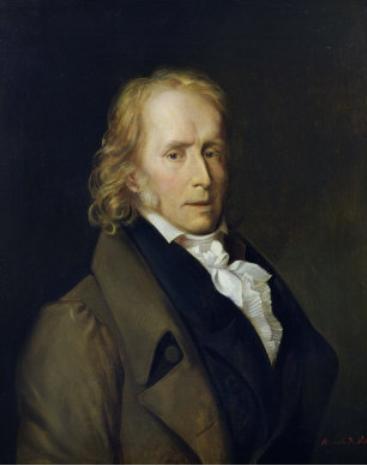 Aleksis de Tokvil (1805-1859)
Potiče iz plemićke porodice koja je 
	tokom revolucije izbegla iz Francuske, 
	vratila se pod Napoleonom i povratila 
	svoju staru moć pod Burbonima.
U periodu 1830-1851. poslanik je i 
	član/predsednik saveta u srezu Manš.
1831-1833. za vladu proučava u SAD 
	tamošnji penitencijarni sistem.
Na osnovu svega što je video piše 
	Demokratiju u Americi (1835, 1840). 
U periodu 1835-1846. putovao je i u 
	Irsku, Englesku i Alžir i bavio se 
	socijalnim položajem siromašnih i 
	kolonijalnim sistemima (branio je postojanje francuskog kolonijalizma, ali je pozivao Francuze i Alžirce na zaključivanje mešovitih brakova).
Princip jednakosti, narodni suverenitet i demokratija
Istorijom dominira zakon širenja principa jednakosti – u Francuskoj su se od XI veka svakih pedeset godina plemići po malo spuštali, a građani po malo dizali na društvenoj lestvici tako da će se u XIX veku potpuno izjednačiti.
Društvo koje je potpuno utemeljeno na principu jednakosti više ne trpi nikakve staleške privilegije.
Društvo koje je potpuno utemeljeno na principu jednakosti više ne trpi monarhijski suverenitet, već samo narodni.
Društvo koje je potpuno utemeljeno na principu jednakosti više ne trpi drugo državno uređenje osim demokratskog.
Demokratija po prirodi stvari oslobađa “neuko i neotesano mnoštvo”, “snažne strasti”, “duboku veru”, “sirove vrline” – da bi se sve to obuzdalo potreban je demokratski moral, na kojem će biti izgrađene sve društvene i političke institucije.
U Tokvilovo vreme taj moral još nije postojao nigde u Evropi.
Nastanak moderne demokratije
“Mi dole potpisani u prisustvu Boga i u međusobnom prisustvu ugovaramo i ujedinjujemo se u građansko političko telo.”
Pripadnici sekte Separatista pod vođstvom Roberta Brauna sačinili su 11. novembra 1620, uoči iskrcavanja kod Plimuta u Virdžiniji, tzv. “Pakt posade Majskog cveta”.
Američka varijanta ugovornopravne teorije, koja je kasnije poslužila kao osnov američkog konstitucionalizma.
Model sporazumne izgradnje društva “iz prirodnog stanja” zasnovan je na principu jednakosti i zato je ujedno i najbolji model izgradnje demokratije.
Komparativne prednosti Amerike
Tokvil svoja izlaganja uglavnom ograničava na severne države SAD – na jugu postoji ropstvo koje je pogubno za svaki, pa i demokratski moral.
Pošto su u Americi usklađeni država i društvo (politika i moral), ona najbrže i najstabilnije napreduje u modernoj epohi.
Amerika je u modernu epohu ušla sa pet komparativnih prednosti u odnosu na evropske države:
naseljavali su je ljudi sa čvrstim verskim ubeđenjima, tako da prosvetiteljstvo u 18. veku nije dovelo do takvih duhovnih lomova kao u Evropi (religiozni i slobodarsku duh nisu se sukobili) i vera je mogla da potpomogne izgradnji demokratskog morala;
američke institucije su oblikovali progonjenici koji su dobro poznavali vrednost zakona i koji su znali da se sloboda najbolje štiti zakonom;
zemlje je bilo dosta tako da ju je svako mogao dobiti i nije mogla da se formira veleposednička aristokratija, pogubna za svaku demokratiju;
društvo je prethodilo državi (negde se čak dešavalo da je suživot nepovezanih i atomizovanih ljudi na jednoj teritoriji prethodio društvu);
izgradnja političkog jedinstva tekla je postupno, od opštine, preko sreza i države (federalne jedinice), do federacije.
Amerika je kao organizovano pluralističko društvo izbegla obe opasnosti – od centralizovane homogenosti i od konfederalne anarhije.
Demokratska postignuća Amerike
Pošto su u Americi sređeni odnosi između opštine, sreza, države i federacije, to pogoduje javljanju mnoštva građanskih udruženja, koje građani osnivaju dobrovoljno, koja traju onoliko dugo koliko i potreba za njima i koja služe za ostvaranje zajedničkih interesa građana.
Pošto udruživanje u Americi često ima političke ciljeve, ono je snažna garantija demokratije kako protiv osamostaljivanja interesa nosilaca vlasti, tako i protiv tiranije većine.
Iako u Americi postoji potpuna jednakost jedino pred zakonom, Amerikanci su prilično izjednačeni i u imovini i u prosvećenosti: malo je neznalica, ali nema mnogo ni naučnika - “mikrotiranija većine”. 
Osnovno obrazovanje je dostupno skoro svima, visoko skoro nikom: pošto sa 15 godina već počinju da rade, nemaju vremena za ništa više od osnovnog obrazovanja.
Pošto su svi međusobno prilično jednaki, a to znači i nemoćni, prinuđeni su da se udružuju kako bi se branili od vlasti.
Princip subsidijarnosti – viša vlast ne rešava ništa što bi bolje mogla da reši niža vlast, koja je bliža svakodnevnom životu.
Bikameralizam – Predstavnički dom je demokratski organ u kojem nema sposobnih političara i Senat u kojem se stvara prosvećena aristokratija.
Javno mnjenje u demokratiji
Ni u jednoj modernoj državi više nije moguće da se neka vlast uzdigne iznad vlasti javnog mnjenja. Pitanje je samo kako će se ova, najviša vlast ispoljiti: u Americi ona se ispoljava kroz izbore i referendume, a u Francuskoj kroz revolucije.
Međutim, javno mnjenje je loše ako nije podvrgnuto jednoj, još višoj vlasti – a to je pravda. Nepravedno javno mnjenje opasno je kao i bilo koji voluntarizam: ono vodi u tiraniju većine.
Zato vladavina javnog mnjenja nije bezopasna ni u Americi, tim pre što tamo ne postoji “duhovna sloboda” – najkritičnija opaska Tokvila.
Iako je Amerika daleko od svake revolucije, žestina strasti u štampi nije ništa manja nego u Evropi i utiče na objektivnost informisanja.
Sloboda štampe mnogo je značajnija sa stanovišta zala koje sprečava nego dobara koje donosi.
Štampa je ili potčinjena ili slobodna: ako je slobodna onda se moraju prihvatiti njene (velike) mane i neutralizovati njihove posledice.
Tiraniji većine najefikasnije može da se suprotstavi prosvećena aristokratija koja shvata pravdu i koja je organizovana na principima: 
bikameralizma zakonodavne vlasti, 
nezavisnosti sudske vlasti i 
izbornosti izvršne vlasti.
Problemi sa kojima se suočava Evropa
Proučavanje “američkog iskustva” neophodno je svakoj državi koja hoće da se uspešno demokratizuje. Ona se mora ugledati na Ameriku, ali ne tako što će ropski kopirati njene institucije, nego tako što će na njenom primeru naučiti kako se izgrađuje društvo zasnovano na principu jednakosti i država sa demokratskim državnim uređenjem.
Evropske države – a pre svega Francuska – krenule su na put demokratizacije i suočavaju se sa ogromnim problemima koji proizlaze iz začaranog kruga revolucija i restauracija.
Jednom kada narod dirne u izborni cenzus, samo je pitanje vremena kada će biti realizovano opšte izborno pravo. Boriti se protiv toga potpuno je uzaludno i samo je pitanje vremena kada će snage starog režima propasti.
Zato je ključno pitanje u evropskim državama koje hoće da budu utemeljene na principu jednakosti i koje su već ukinule staleške privilegije u čemu se sastoji jednakost koju je moguće ostvariti u društvu.

Liberalni odgovor je: građanska jednakost pred zakonom, u državi u kojoj postoji opšte pravo glasa i efektivna podela vlasti.
Druga republika (1848-1851) i Drugo carstvo (1851-1870)
Pobuna u Parizu 24. februara 1848. dovela je do abdikacije Luja-Filipa i konačnog sloma monarhije u Francuskoj.
23-26. juna 1848. vodio se omanji građanski rat u Parizu, koji je uveliko kompromitovao i socijaliste i republikance/liberale.
12. novembra 1848. donesen je novi Ustav, koji je inaugurisao republikansko državno uređenje i predsednički politički sistem. 
Snage koje su branile Ustav bile su slabe, a slaba je bila i republika.
Katastrofalan ishod izbora 1848-1849: za predsednika je izabran Luj Napoleon Bonaparta (sinovac Napoleona Bonaparte), a od 750 poslanika Skupštine 500 činili su monarhisti i bonapartisti.
Državnim udarom od 2. decembra 1851. Napoleon je okončao Drugu republiku i uspostavio Drugo carstvo.
Novi režim karakterisali su:
spoj despotizma (Napoleona III) i demokratije (korumpiranih “predstavnika naroda” u Narodnoj skupštini) – demokratski despotizam – u politici,
ubrzana industrijalizacija i učvršćenje kapitalizma u ekonomiji,
zaoštravanje klasnog konflikta u društvu.
Poraz Napoleona u ratu protiv Prusije (1870-1870) doveo je do njegovog svrgavanja i uspostavljanja Treće republike (1871-1940).
Politički angažman u Drugoj republici
Nakon pada režima Luja-Filipa februara 1848, Tokvil je bio izabran za poslanika u Ustavotvornoj skupštini i tu se pridružuje tzv. “partiji reda”.
U Ustavotvornoj skupštini uzeo je aktivno učešće u izradi republikanskog Ustava, zalažući se, pod uticajem njegovih iskustava u Americi, za:
dvodomnu skupštinu (bezuspešno) i 
izbor predsednika Republike na neposrednim opštim izborima (uspešno).
Suprotstavljao se zahtevima levice za “pravom na rad”, “pravom na javnu pomoć”, “pravom na obrazovanje” i drugim oblicima “organizacije rada”.
U sukobu sa pariskim proletarijatom koji je podigao ustanak juna 1848. bio je na strani generala Kavinjaka (koji je ugušio ustanak).
Na Kavinjakovoj strani je bio i na predsedničkim izborima 10. decembra 1848, kada je pobedu odneo Luj Napoleon Bonaparta.
Od 3. juna do 31. oktobra 1849. bio je ministar spoljnih poslova.
Bio je zagovornik privremenog ograničavanja sloboda u ovom periodu, kako bi se Francuskoj obezbedila preko potrebna stabilnost.
Suprotstavio se Napoleonovom državnom udaru i tražio da mu se sudi zbog “veleizdaje”, ali je sam bio uhapšen i kraće vreme zatvoren.
Do smrti je živeo povučeno i pisao Stari režim i revoluciju (1856).
Drugo carstvo
Plebiscitima od 21. decembra 1851. i 21. novembra 1852. legitimisan državni udar i ozvaničeno uspostavljanje Drugog carstva.
Princip demokratskog despotizma: osnovni cilji demokratije je da se oliči u jednom čoveku.
Ideološki sinkretizam u rasponu od socijalizma do konzervativizma.
Receptura vladavine:
manipulacija plebiscitima,
policijska represija prema opoziciji,
demokratski izbori uz opsežne manipulacije,
progon nezavisnih medija i državna kontrola, 
mešavina liberalizma i monopolizma u ekonomiji,
militantna izvanevropska spoljna politika.
Napoleon je tokom šezdesetih godina prisiljavan na sve veće koncesije – daju se ekonomske i socijalne slobode, ali ne i političke.
Kontinuitet starog režima i revolucije
U Starom režimu i revoluciji Tokvil je postulirao tri osnovna istorijska determinizma:
širenje principa jednakosti uništava aristokratiju,
u društvu u kojem aristokratija nestane (tj. u demokratiji), despotija se lako uspostavlja,
u društvu u kojem je aristokratija nestala (tj. u demokratiji) despotija se združuje egoizmom građana (sa tzv. idiotijom) i proizvodi najrazornije posledice, pre svega u pogledu njihove slobode.
U Francuskoj su sva tri determinizma na delu još od pre 1789.
Francusku revoluciju su pokrenule dve strasti:
jednakost i
sloboda.
Dve faze Francuske revolucije:
prva kratkotrajna (1789-1799), rušilačka, u kojoj je narod mislio da može ostvariti “jednakost u slobodi”, ali je stvorio samo haos, i
druga dugotrajna (od 1799), restauratorska, u kojoj je narod zaboravio na slobodu i zadovoljio se jednakošću pod novim gospodarom.
Socijalna diferencijacija pred kraj starog režima
Da bi što uspešnije sprovodila kontrolu nad životima svih Francuza monarhija je pred kraj starog režima stvorila: 
korumpirano i poslušno plemstvo, 
pretežno nestručno i samodovoljno državno činovništvo i 
autonomne opštinske, gradske i pokrajinske oligarhije.
Rezultat svih tih procesa bilo je ujednačavanje Francuza.
Već pod starim režima počela je da hvata korena ideologija “jednakosti pod gospodarem”.
Sloboda je takođe postojala, ali samo tamo gde je bilo otpora monarhijskoj vlasti – a to znači samo tamo gde je bilo privilegija.
Najslobodniji su bili oni koji su pokazivali duhovnu nadmoć: od njih su čak i kralj i državni činovnici zazirali i zato su oni mogli da u svojim spisima žigošu sve što su smatrali proizvodom gluposti i sujeverja.
Prosvetiteljstvo je bilo grobar monarhije, pošto joj je sporo ali sigurno uzdrmavalo legitimaciju.
Polovičnost starog režima ležala je u tome što je monarhija: 
nasrnula i na privilegije i na slobode, ali nije bila dovoljno efikasna da ih suzbije; 
počela da se reformiše u pravcu uspostavljanja jednakosti podanika, ali nije bila dovoljno efikasna i to je izazvalo revolt naroda i dovelo do revolucije.
Aristokratski rasizam: Artur de Gobino
Tokvilov sekretar u Ministarstvu spoljnih poslova Artur de Gobino 1853. objavop je 1. tom Eseja o nejednakosti ljudskih rasa. 
Do 1856, pojavila su se još 3 toma (ukupno 4). 
Najusavršenija verzija aristokratskog rasizma
Germani su po Gobinou bili pripadnici 
	najstarijih plemićkih loza u svim evropskim 
	državama, koje su propadale zbog mešanja 
	sa nižim rasama.
Značaj eugenike: rasna superiornost se
	može očuvati samo rasnom čistoćom.
Gobino je osporavao da crna i žuta rasa 
	imaju isto poreklo kao i bela rasa.
Ova varijanta rasizma nestaje posle 
	1871, pod udarom kritike francuskih 
	nacionalista, koji su tvrdili da svako 
	dalje problematizovanje rasa vodi slabljenju ugrožene francuske nacije.
U Trećoj republici je započeo munjeviti uspon antisemitizma, koji je vrhunac dostigao u vreme Drajfusove afere.
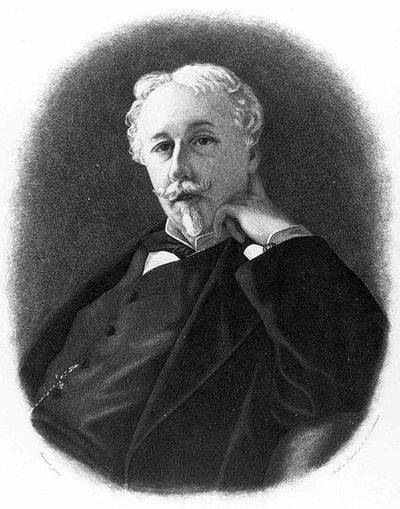 Tokvilova reakcija na Gobinoovu teoriju
Besan, Tokvil piše Gobinou 17. novembra 1853: „Zar ne vidiš da tvoja doktrina prirodno zaziva sva zla koja stvara trajna nejednakost – oholost, nasilje i prezir prema bližnjem, tiraniju i podložništvo svih vrsta?” 
U pismu Gobinou od 24. januara 1857. Tokvil apostrofira antihrišćansku prirodu rasizma: „zar nije bilo njegovo (hrišćansko) distinktivno obeležje da ukine sve nacionalne razlike, koje je jevrejska religija dozvoljavala da postoje, i da stvori jednu ljudsku vrstu čiji se svi članovi mogu usavršavati i postati slični jedni drugima? Kako bi se taj duh, sasvim u skladu sa široko raširenim idejama zdravog razuma, mogao pomiriti sa istorijskom doktrinom koja stvara različite rase, i to nejednake, predodređene da manje ili više razumeju, prosuđuju, delaju, i to kao posledicu određenih izvornih dispozicija koje su nepromenljive i neumoljivo ograničavaju usavršavanje nekih od njih? Hrišćanstvo je težilo da od ljudi stvori braću i sestre. Tvoja doktrina ih čini u najboljem slučaju rođacima, čiji je zajednički otac na nebu. Ovde na zemlji, postoje samo porobljivači i porobljeni, gospodari i robovi po zakonu rođenja. I onda, ko još odobrava, citira i komentariše tvoju doktrinu? Vlasnici crnaca, u cilju opravdanja njihovog večnog ropstva koje je zasnovano na radikalnoj razlici u rasi“. 
Gobinoa, koji je Tokvilu na jednom mestu otpisao: „U svom obožavanju hrišćanstva, koje te inspiriše, ti si mnogo manje preokupiran njegovom apsolutnom istinom nego njegovom političkom korisnošću“